Презентация на тему «Что такое хорошо и что такое плохо»
Цель :
Научить детей задумываться над своими поступками; пробудить желание помогать ;разъяснить понятие «хорошо»,  «плохо».









Презентацию подготовила воспитатель МБДОУ №18 «Радуга»г.Тихорецка Мельникова О.Ю.
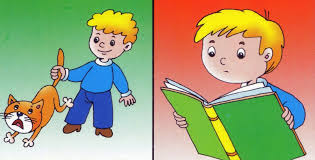 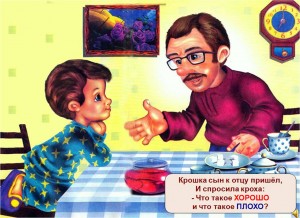 Вот сегодня  мы с вами поведем наш разговор о том, что такое хорошо и что такое плохо.
Стихотворение  А. Барто  «Любочка»
Синенькая юбочка,Ленточка в косе.Кто не знает Любочку?Любу знают все.Девочки на праздникеСоберутся в круг.Как танцует Любочка!Лучше всех подруг.Кружится и юбочкаИ ленточка в косе,Все глядят на Любочку,Радуются все.Но если к этой ЛюбочкеВы придете в дом,Там вы эту девочкуУзнаете с трудом.Она кричит еще с порога,Объявляет на ходу:— У меня уроков много,Я за хлебом не пойду!
Едет Любочка в трамвае —Она билета не берет.Всех локтями раздвигая,Пробирается вперед.Говорит она, толкаясь:— Фу! Какая теснота!—Говорит она старушке:— Это детские места.— Ну садись,— вздыхает та.Синенькая юбочка,Ленточка в косе.Вот какая ЛюбочкаВо всей своей красе.Случается, что девочкиБывают очень грубыми,Хотя необязательноОни зовутся Любами.
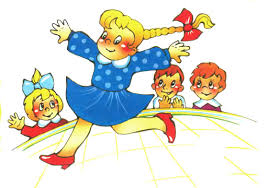 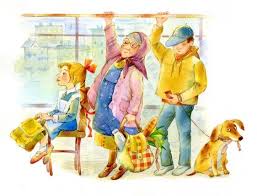 Что можно сказать о Любочке?
Грубость, неуважительное отношение к людям – признак  плохого воспитания.Каждому человеку нужно воспитывать в себе привычку заботиться  о других, стремиться доставлять им радость, создавать хорошее настроение, быть добрыми, отзывчивыми и доброжелательными  
 к ним.
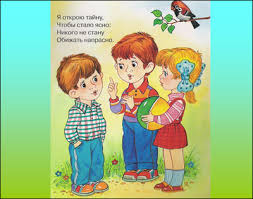 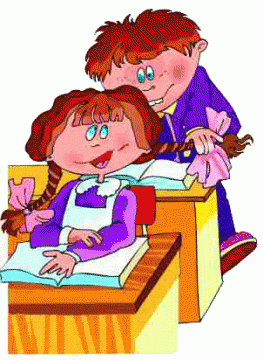 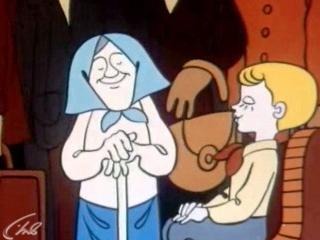 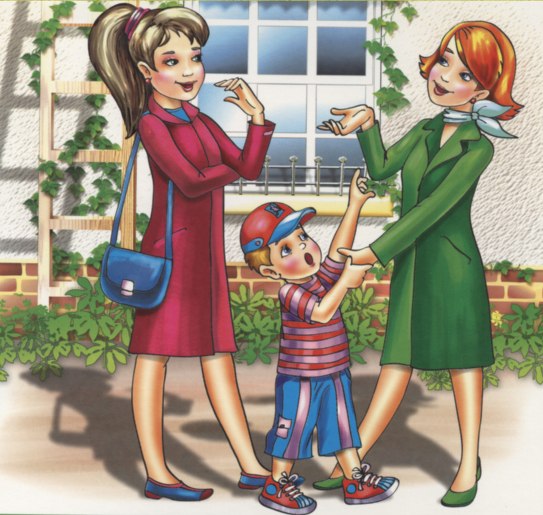 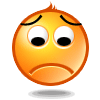 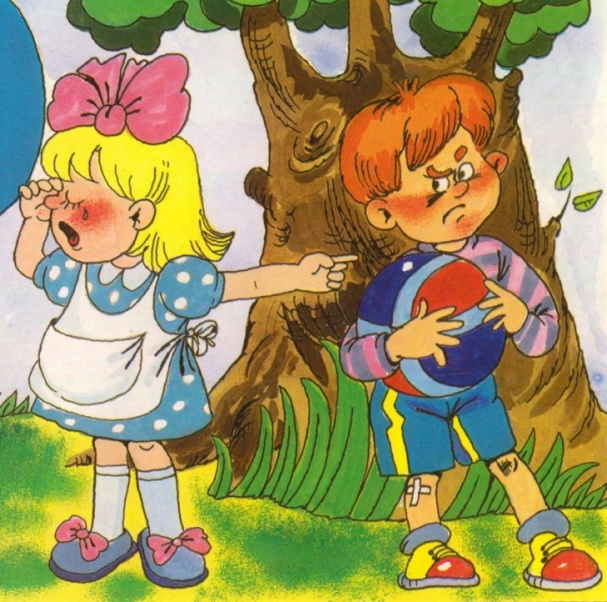 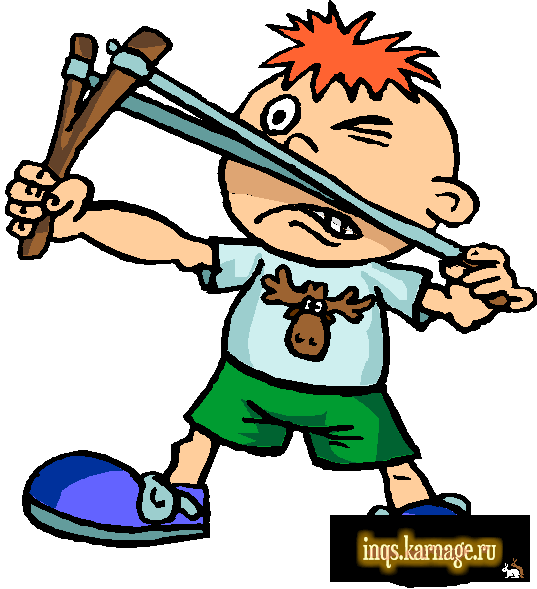 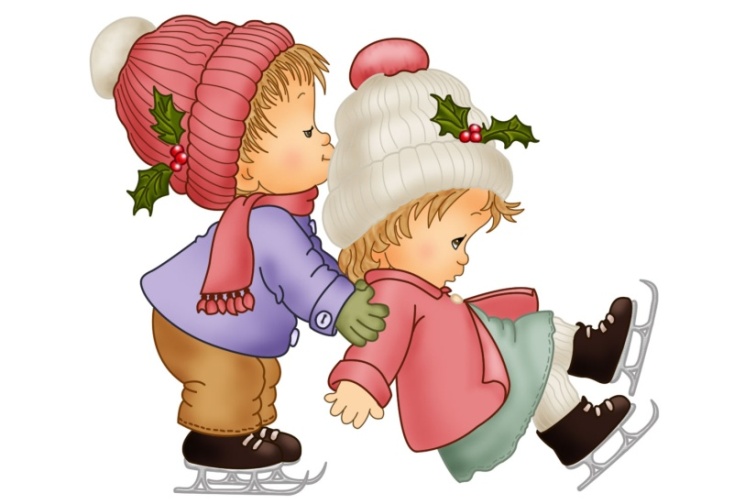 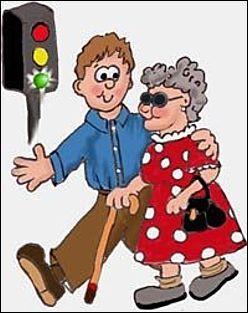 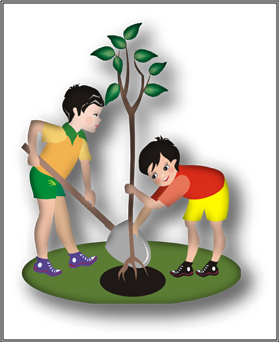 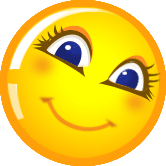 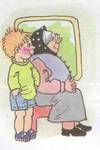 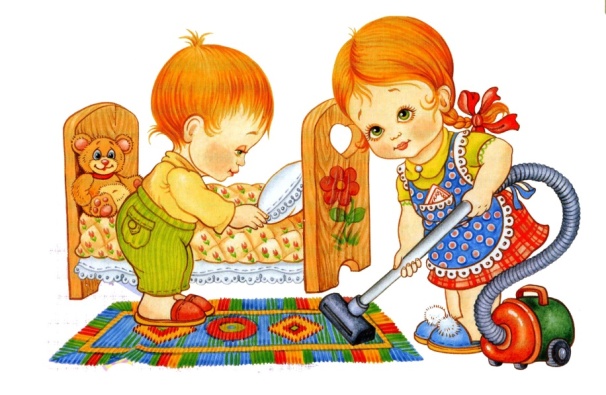 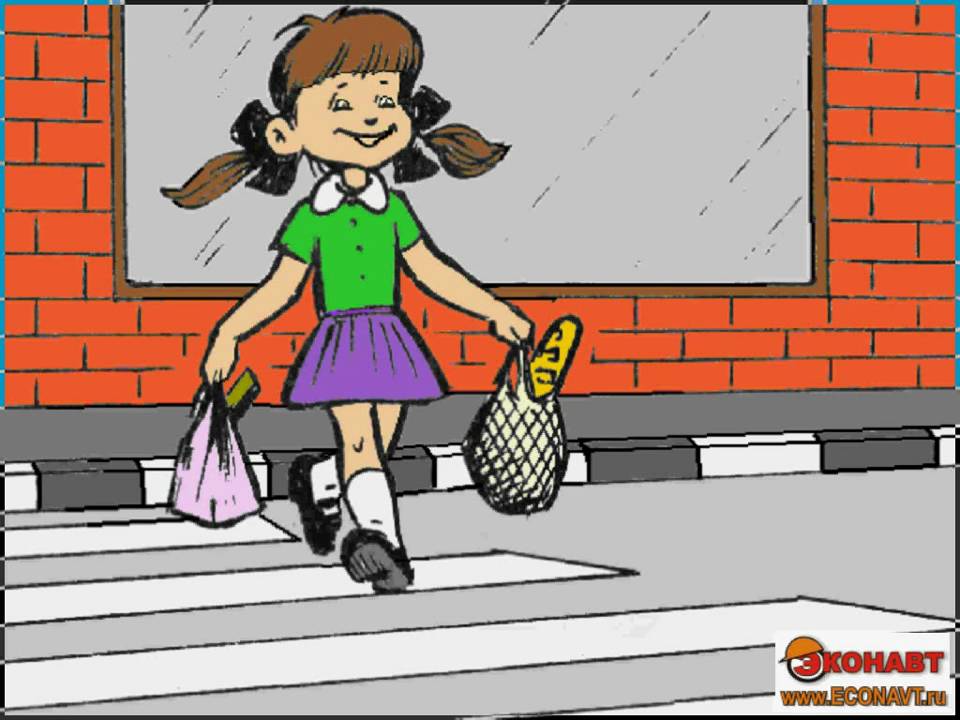 Конечно, мы должны стараться совершать больше хороших поступков. Потому что , хорошие поступки радуют. От хороших поступков мир становится добрее и лучше. А плохие  поступки огорчают. Мы с вами должны отличать «Хорошее» от  «Плохого».
Воспитатель читает стихотворение
Если с другом разделилТы свои конфеты –Хорошо ты поступил,Каждый скажет это.Ты узнал чужой секретИ разнес сейчас же,Это плохо, хуже нет,Это подло даже!Если ты подал при всехДевочке пальтишко,Ты – культурный человек,Мировой мальчишка!Если ты, как дикий зверь,Сразу лезешь драться,Недостоин ты, поверь,Человеком зваться!
Если ты пригрел кота,Кормишь птичек в стужу,Это – просто красота,Только так и нужно!Ты подбил собаке глаз,Бросил кошку в лужу.Будь уверен – в сорок разТы собаки хуже.Уважай людей вокруг,Старших, младших тоже,И тогда тебя, мой друг,Назовут хорошим.Если ты среди ребятОдинок, как в море,Только ты и виноватВ этом горьком горе.
Обсуждение стихотворения
Очень важно обсуждать и оценивать с ребенком поступки других людей.
«Плохо».
Собака яростно лаяла,припадая на передние лапы.Прямо перед ней сидел маленький взъерошенный котенок.Он широко раскрывал рот и жалобно мяукал.Неподалеку стояли два мальчика и ждали,что будет.В окно выглянула женщина и поспешно выбежала на крыльцо.Она отогнала собаку и сердито крикнула мальчикам:
-Как вам не стыдно!
-А ,что, стыдно?Мы ничего не делали!-удивились мальчики.
-вот это и плохо!-гневно ответила женщина.(В.А.Осеева)
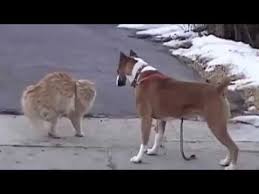 « Три товарища»
Витя потерял завтрак.На большой перемене все ребята завтракали,а Витя стоял в сторонке
-Почему ты не ешь?-спросил его Коля.
-Завтрак потерял…
-Плохо,-сказал Коля,откусывая большой кусок белого хлеба.-До обеда далеко еще!
-А ты где его потерял?-спросил Миша.
-Не знаю…-тихо сказал Витя и отвернулся.
-Ты ,наверное,в кармане нес,а надо в сумку класть,-сказал Миша.
А Володя ничего не спросил.Он подошел к Вите,разломил пополам кусок хлеба с маслом и протянул товарищу:
-Бери,ешь! (в.А.Осеева)

Обсуждение рассказа с детьми.
Мои хорошие поступки.
Предложить ребенку проанализировать свои поступки за весь день .Пусть он вспомнит, какие хорошие поступки он совершил за день и какие поступки нельзя назвать хорошими. Составим карту поступков. Разделим лист на две части :одну часть пометим солнышком, а другую –тучкой. Хорошие поступки запишем под солнышком А плохие под тучкой .Сравним, чего больше: солнышек или тучек ?
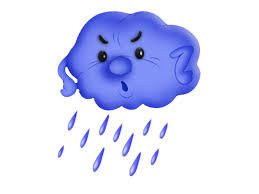 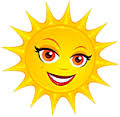 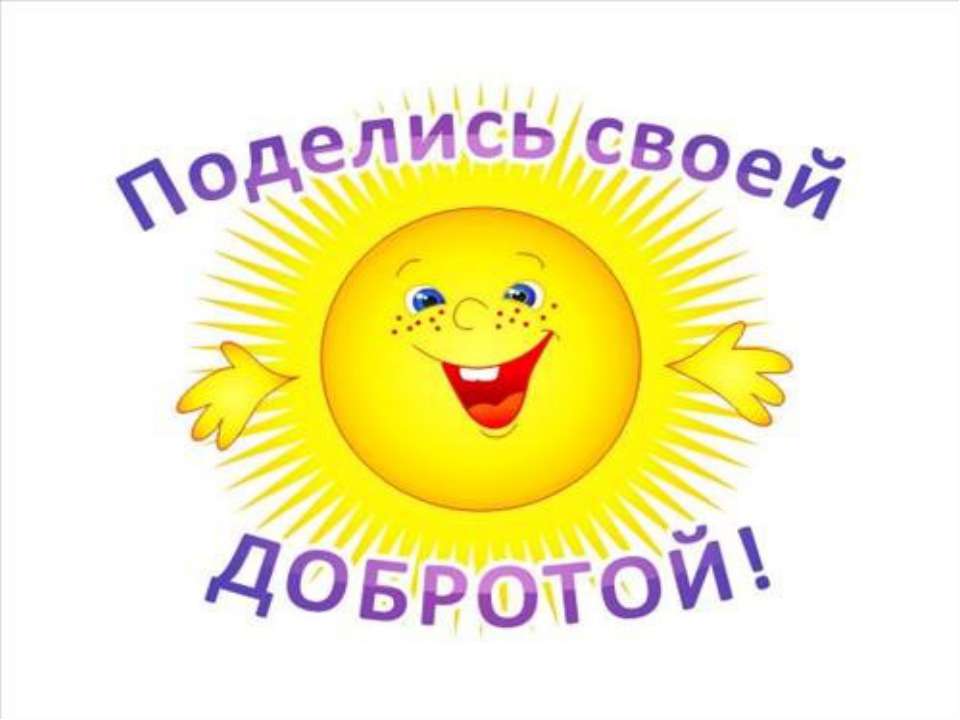